Training on the ETS-6 workflow, 16 June 2020
Thomas Jonsson
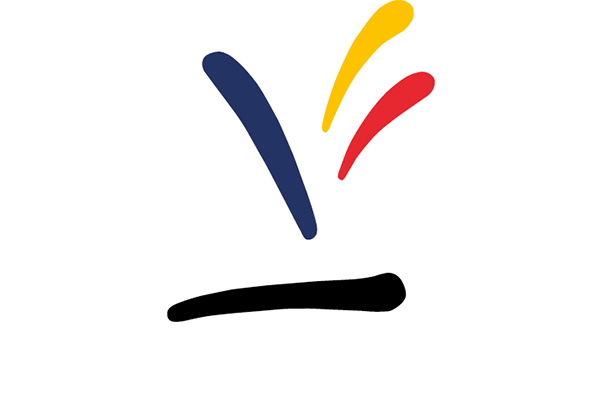 What is the ETS-6
ETS is the European Transport Simulation

Predicts the evolution of…
1D kinetic plasma profiles (densities, temperatures…)
2D magnetic fields
2D, 3D or 4D fast particle distribution, etc.

It uses the IMAS infrastructure
Code-code communication with IDSs
Kepler workflow
autoGui
2020-06-15
Jonsson
2
The ETS-6 predictions are generated in a time-loop
This graphical view is known as the Kepler Canvas
2020-06-15
Jonsson
3
Convergence Loop
Each time step: Consistency between kinetic profiles and equilibrium is achieved in a convergence loop
Start with equilibrium
Calculate input to transport solver; transport coefficients, MHD, source
Solve transport equation and edge models
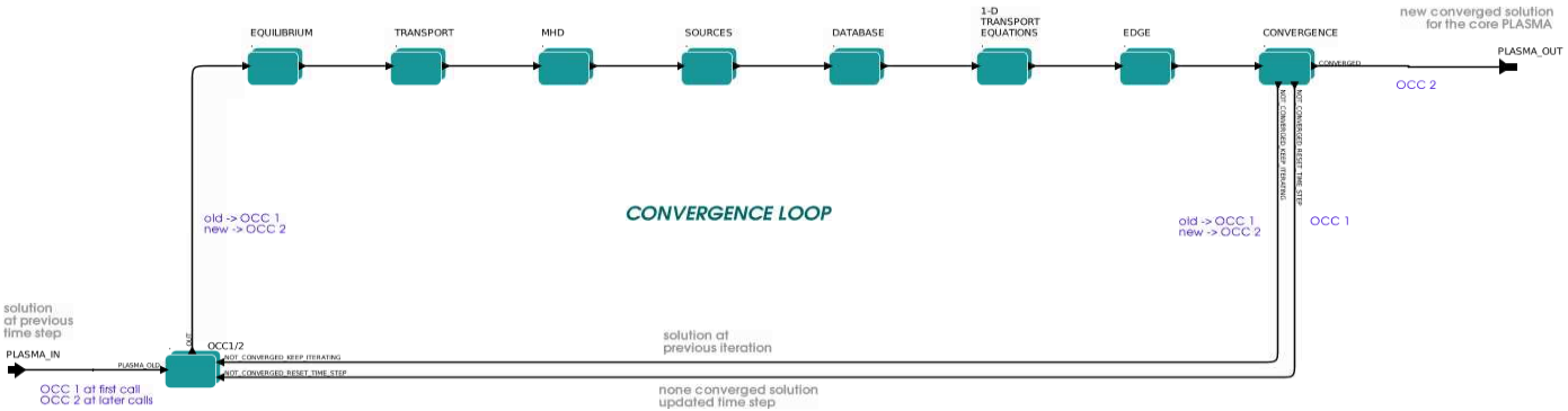 2020-06-15
Jonsson
4
Installing dressed ETS-6
The main ETS-6 documentation is on the ITER Physics webpageshttps://users.euro-fusion.org/iterphysicswiki/index.php/ETS-6_Documentation
Note that the instructions for installing a private version of the ETS-6 are here: https://users.euro-fusion.org/iterphysicswiki/index.php/Setup_for_ETS-6
A dressed Kepler – a Kepler-installation with physics actors included.
Installing a dressed kepler:
Load a kepler module, at present: kepler/2.5p5-3.1.1_dressed_3.28.1 
Create an installation with: kepler_install NAME
Load installation: kepler_load NAME
NOTE: you have to run kepler_load in every new window!
Check available installations: “kepler_avail”
Fetch the ETS-6 workflow    svn checkout https://gforge6.eufus.eu/svn/keplerworkflows/trunk/imas/ETS ETSwf
2020-06-15
Jonsson
5
Running the ETS-6
The workflow ETS6.xml is in the ETSwf directory (created on prev. page)
The ETS6.xml is executed using kepler. Three way to start ETS6.xml:
One option is to start kepler with the command      > keplerand then load the workflow – click File, then Open….
Or you execute the command     >  kepler `pwd`/ETS6.wf
A third option is to use the autoGui     > autoGuiand then load the workflow – click “Load Workflow” …

We’ll now go though how to set up a run in the autoGui…
Temporarily (waiting for an official release):>  ~g2tjohns/public/autoGui.py
2020-06-15
Jonsson
6
Setting up and running the ETS-6
In the coming slides there is an overview of how to set up an ETS-6 simulation in the autoGui.

There’s also a tutorial on how to set up an interpretative simulation for TCV: https://users.euro-fusion.org/iterphysicswiki/index.php/Designing_an_ETS-6_simulation_for_TCV_shot_66565
2020-06-16
Jonsson
7
Load the workflow
In the autoGui you load a workflow by selecting “Load Workflow”
Then find the path to the ETS6.xml workflow.
NOTE: The autoGui design is documented here.
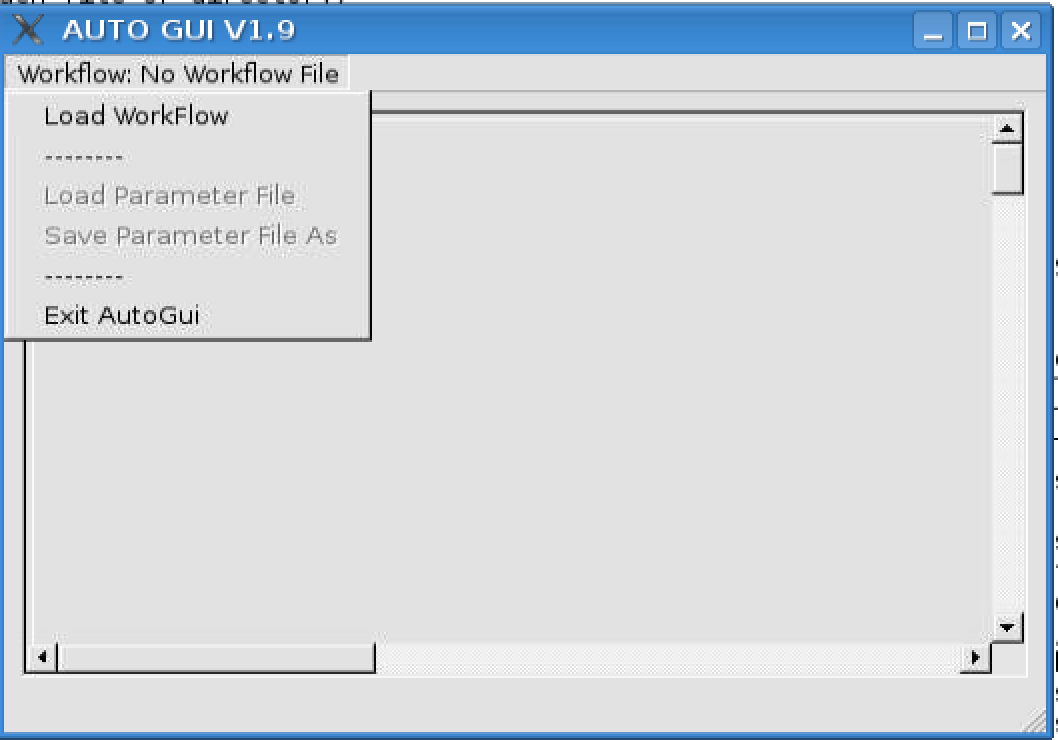 2020-06-15
Jonsson
8
autoGui panels: Initialisation/General
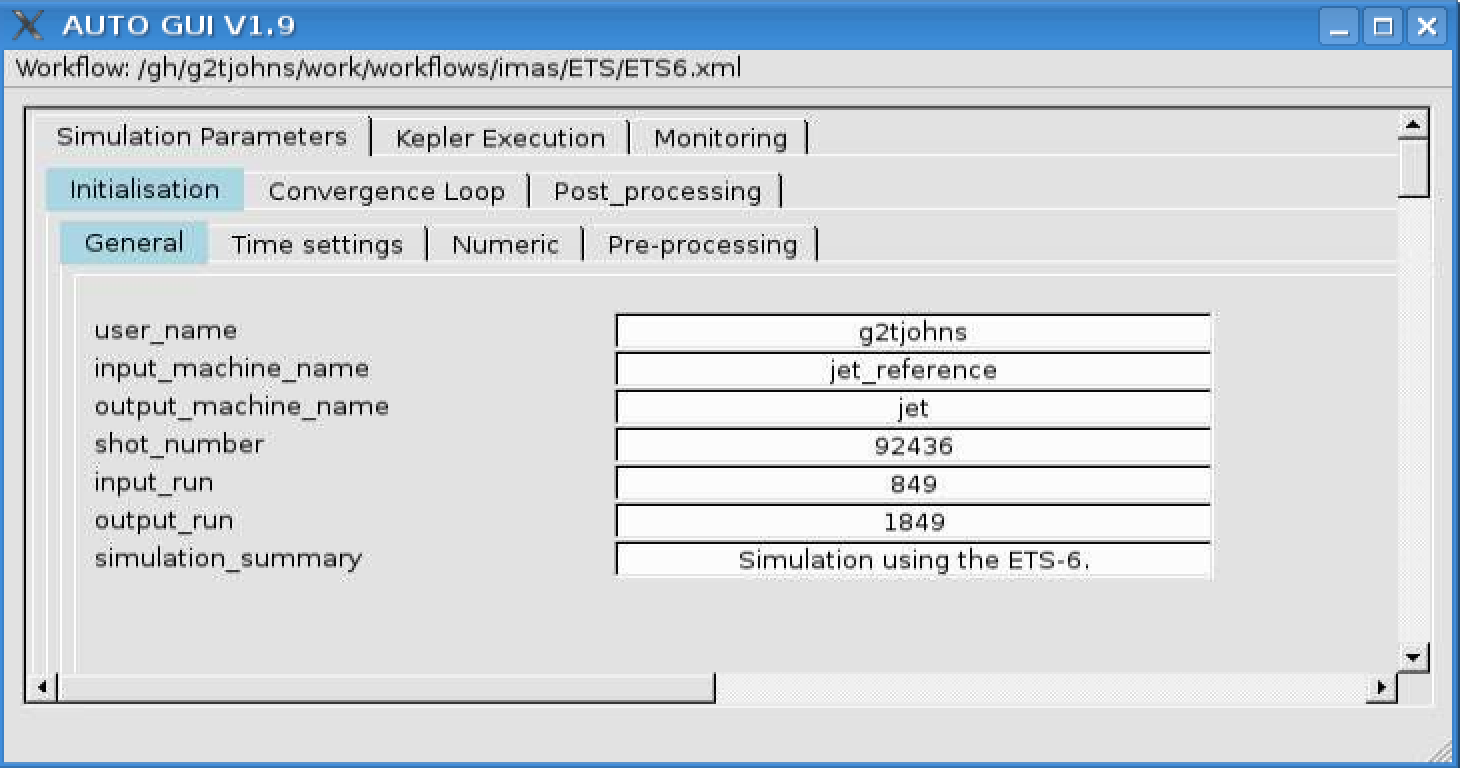 2020-06-15
Jonsson
9
autoGui panels: Initialisation/Time settings
2020-06-15
Jonsson
10
autoGui panels: Initialisation/Numerics
2020-06-15
Jonsson
11
autoGui panels: Initialisation/Pre processing
2020-06-15
Jonsson
12
Code parameters for ETS-init, page 1
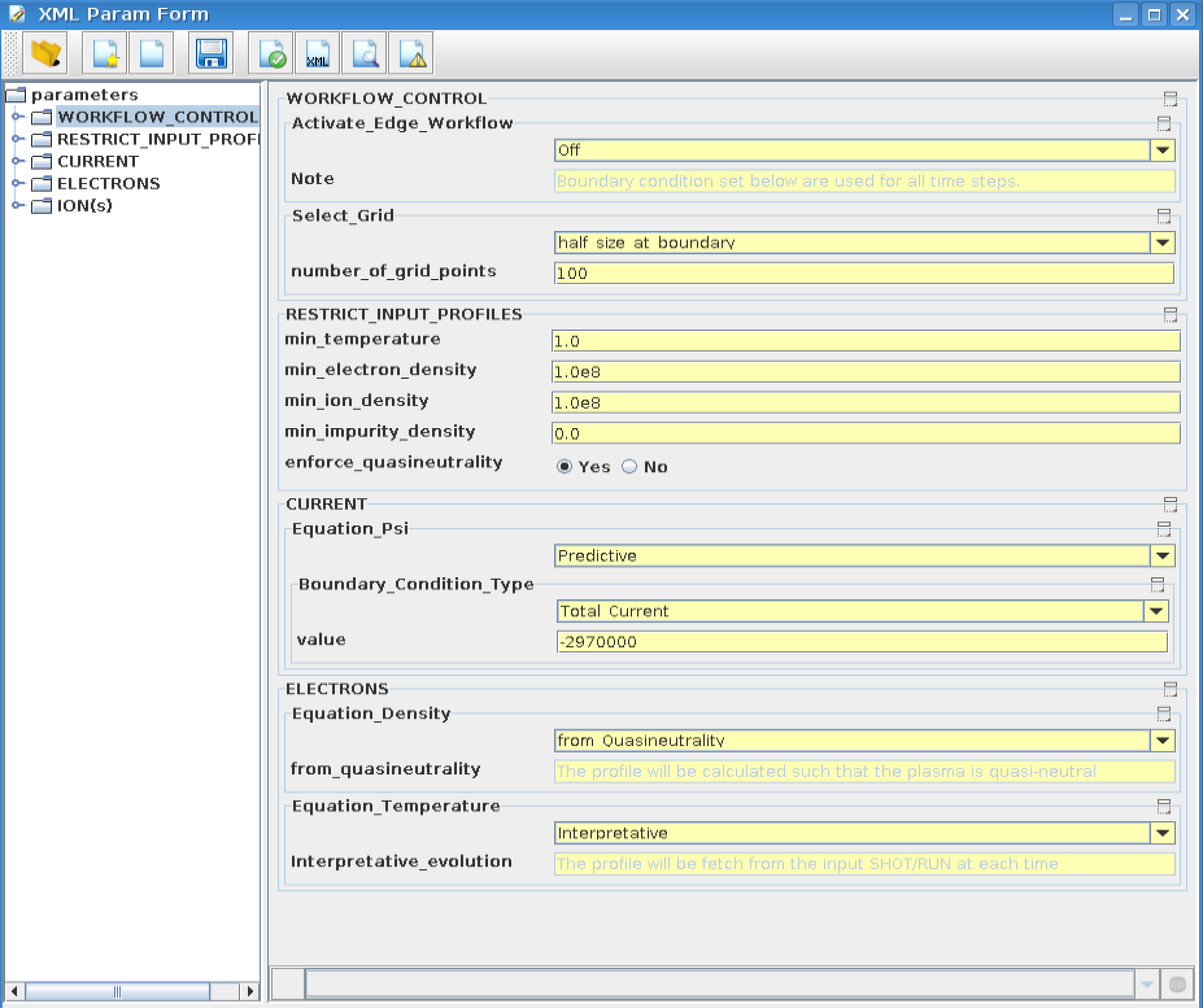 2020-06-15
Jonsson
13
Code parameters for ETS-init, page 2
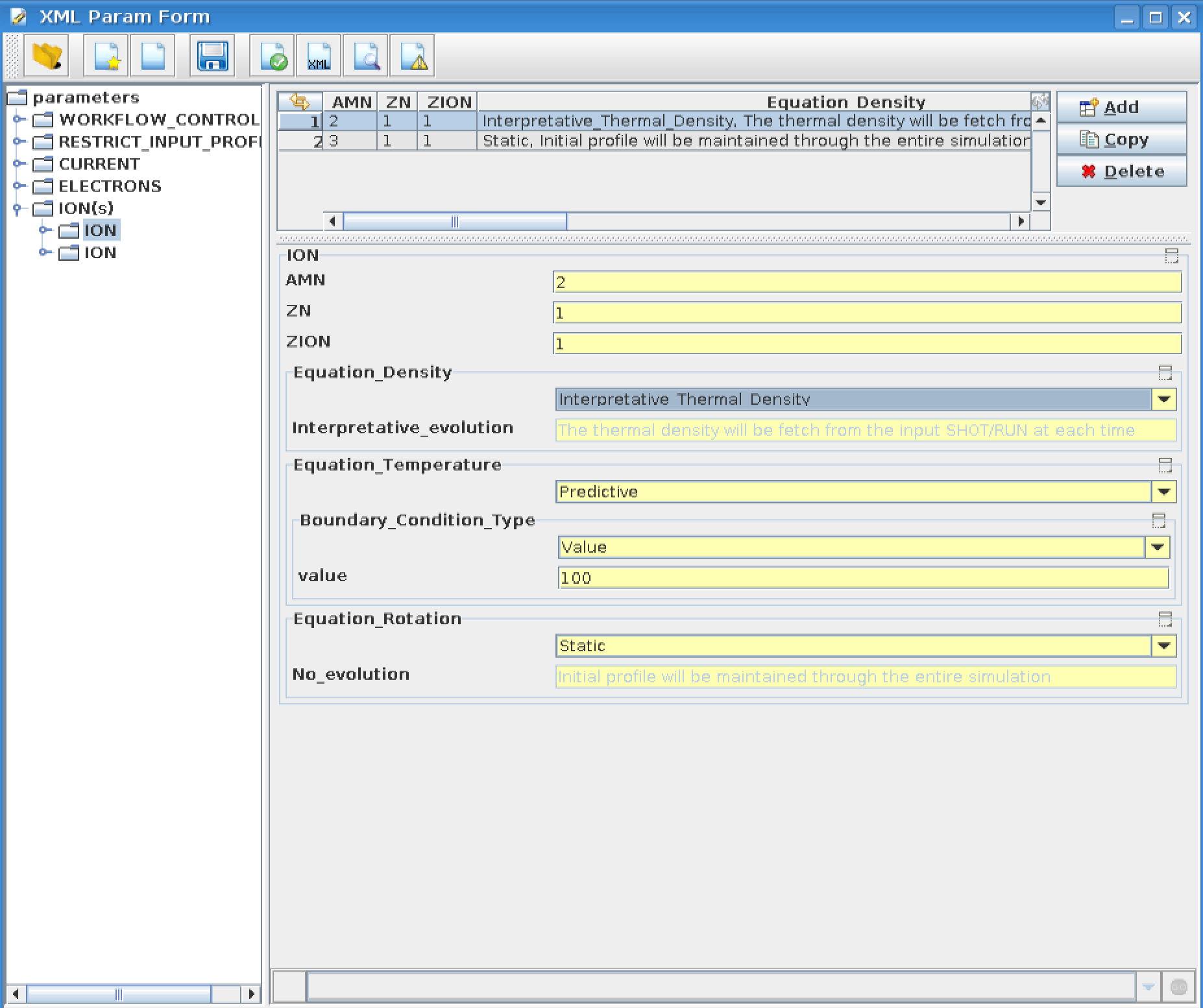 2020-06-15
Jonsson
14
Code parameters for ETS-init, page 3
2020-06-15
Jonsson
15
Code Parameters for eqinput
2020-06-15
Jonsson
16
Code parameter for CHEASE, page 1
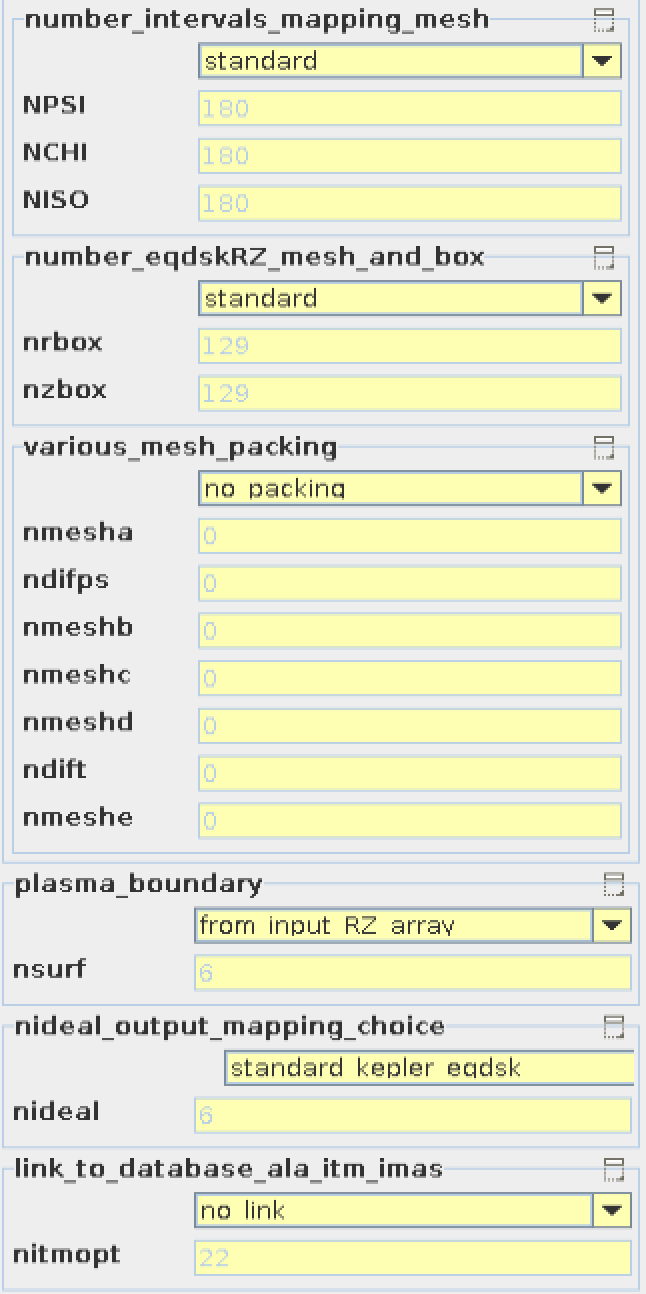 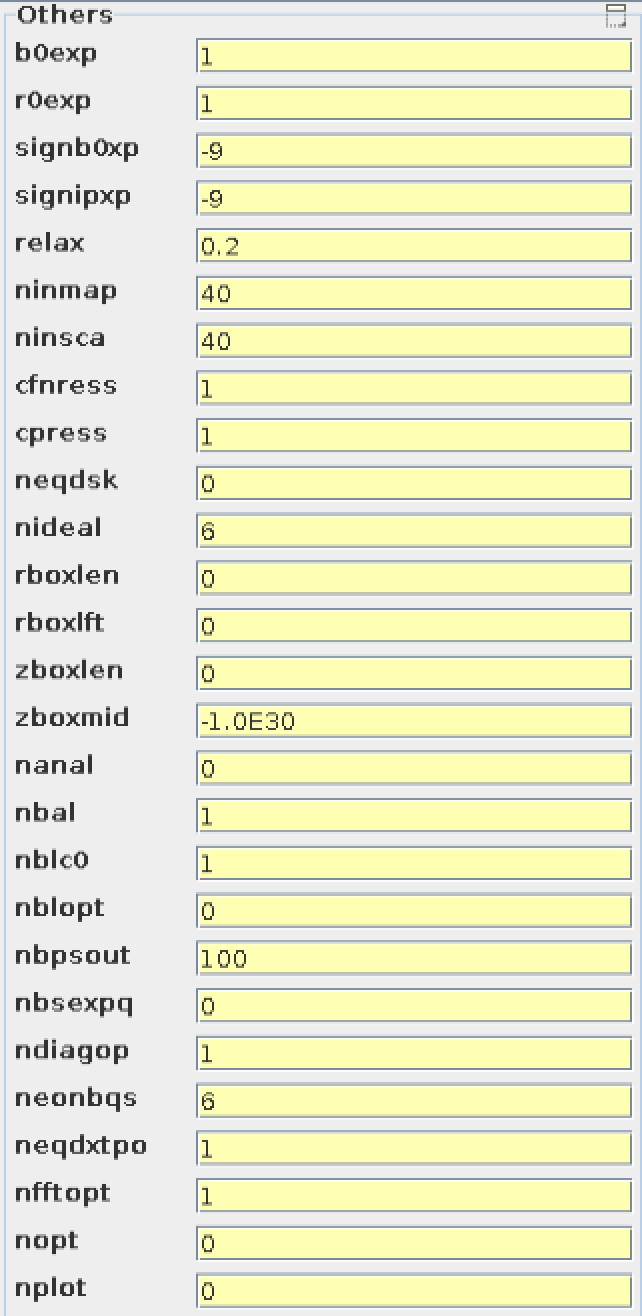 2020-06-15
Jonsson
17
Code parameter for CHEASE, page 2
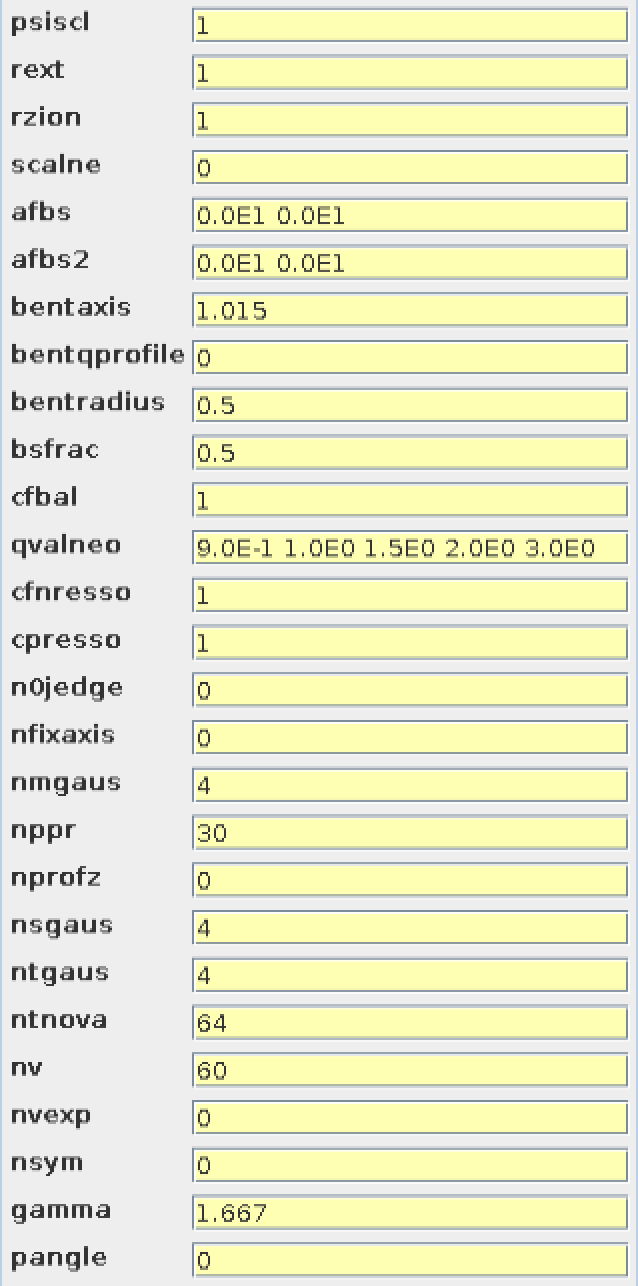 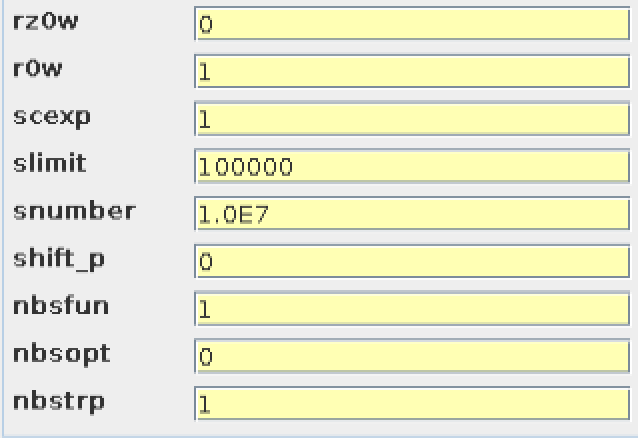 2020-06-15
Jonsson
18
Convergence Loop / General
2020-06-15
Jonsson
19
Convergence Loop / Transport
2020-06-15
Jonsson
20
Convergence Loop / Equilibrium
2020-06-15
Jonsson
21
Convergence Loop / Sources / General
2020-06-15
Jonsson
22
Convergence Loop / Sources / ECRH
2020-06-15
Jonsson
23
Convergence Loop / Sources / ICRH
2020-06-15
Jonsson
24
Convergence Loop / Sources / NBI and nuclear
2020-06-15
Jonsson
25
Convergence Loop / Sources / HCD sources and profiles
2020-06-15
Jonsson
26
Convergence Loop / Sources / Runaway
2020-06-15
Jonsson
27
Convergence Loop / Edge
2020-06-15
Jonsson
28
Kepler Execution
2020-06-15
29
Loading and saving parameter files!
All parameters prepared in the autoGui can be saved to a “param” file
“param-files” can be loaded in either the autoGui, the Kepler canvas, or used to run Kepler from the command prompt
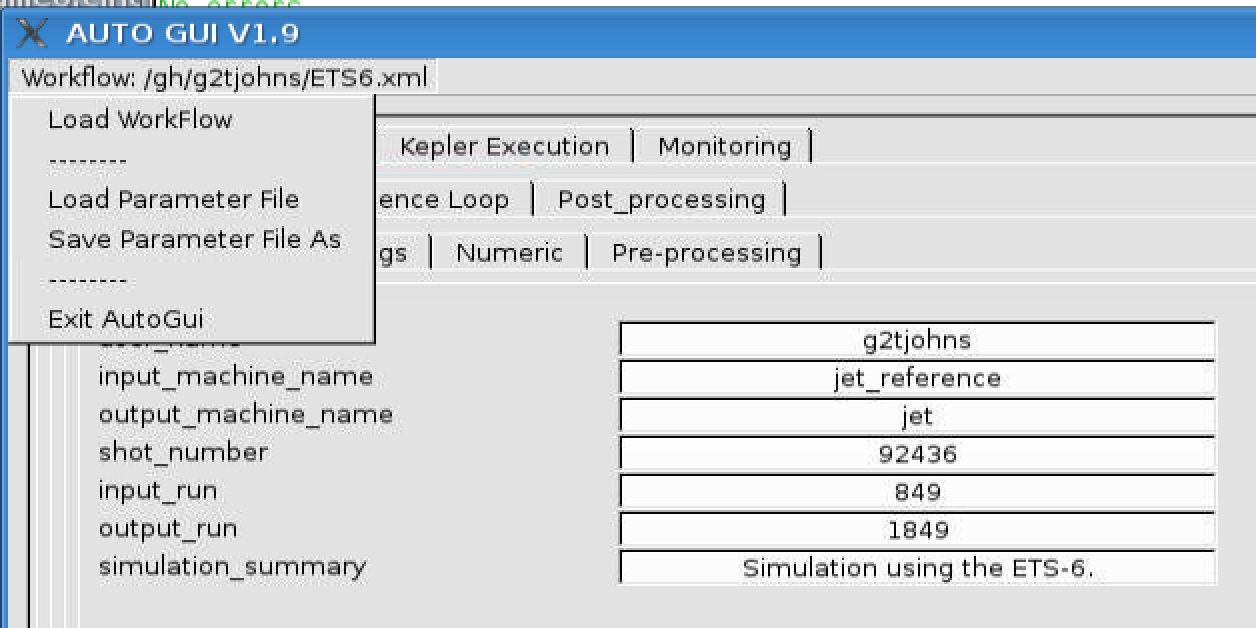 2020-06-15
Jonsson
30
Saved param files for ETS-6
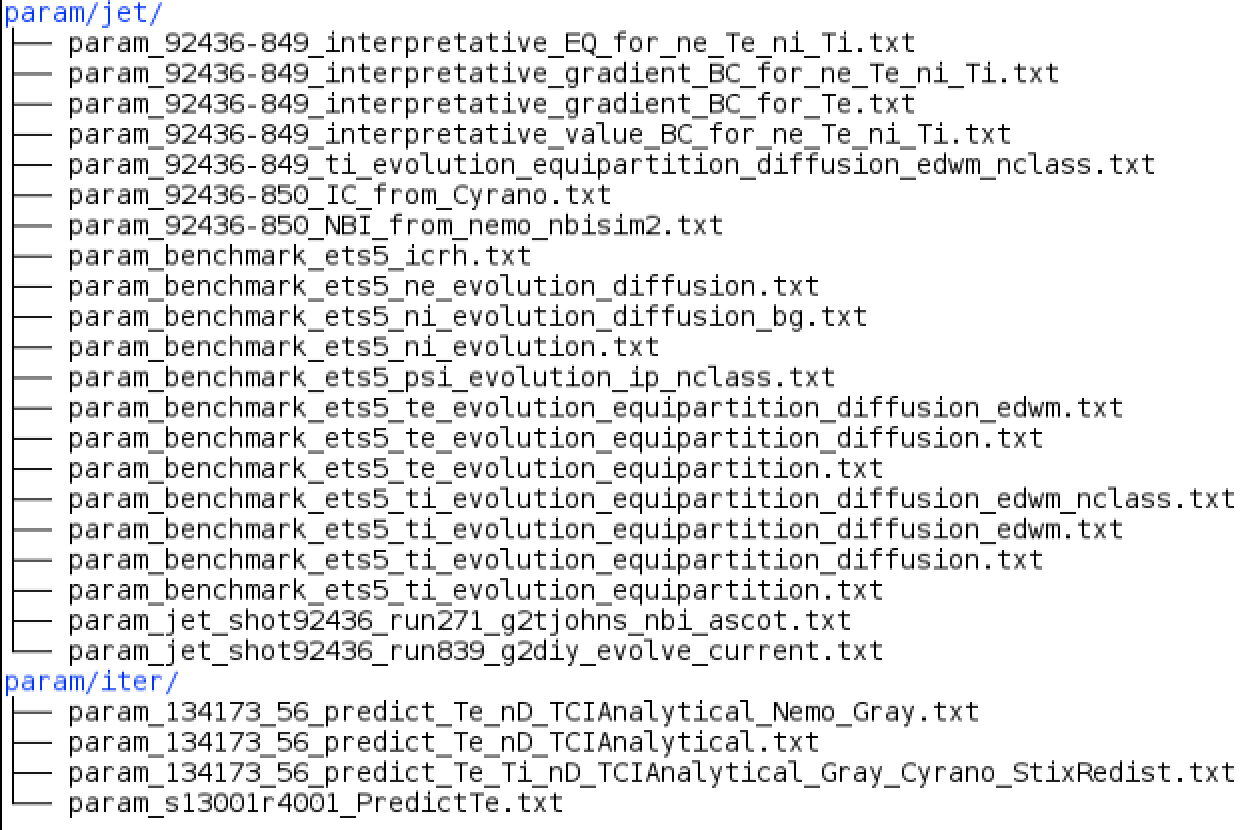 Folder ETSwf/ created on page 1
2020-06-15
Jonsson
31
Regression testing
Run script> run_test.sh

Verify the result> cd kplots> ./cmp_test.py
2020-06-15
Jonsson
32
Transport equations: Execution mode and BCs
Execution mode:
Static – keep initial profiles throughout the simulation (taken from input IDSs)
Interpretative – read profiles from input IDSs at each time step
Predictive – solve the transport equation
Boundary conditions
Value: set a fixed value as the boundary condition for the entire simulation
Gradient: set a fixed value for the gradient value as the boundary condition for the entire simulation
…
Interpretative-value: Read the value at the boundary from input IDSs at each time step
Interpretative-gradient: Read the gradient at the boundary from input IDSs at each time step
…
NOTE: For interpretative modes the data is fetch from the input IDS using actor, “database_*”. Many of these have code-parameters to help you do nice things!
2020-06-16
Jonsson
33